Course 6 Gender, School and Society
Unit I - Gender roles in society
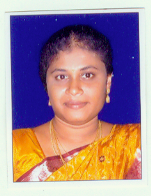 M.Amala Jansi
Assistant Professor
Pedagogy of Computer Science
Loyola College of Education
Chennai-34.
Mob. No. 8778220620
Email-amalajansi78@gmail.com
Prof.M.Amala Jansi,LCE
Gender: Meaning and definition
Difference between gender and sex
Gender roles in society: family, caste, class, religion, culture, the media and popular culture, law and the state (film, advertisements, songs, etc)
Overview
Reasons for gender inequalities
Gender-just education outside school settings
Prof.M.Amala Jansi,LCE
Objectives
The learner will be able to…
Defines Sex and Gender
Differentiates Sex and Gender
Identifies gender roles in society
List outs the reasons for gender inequalities
Explains gender-just education outside school settings
Prof.M.Amala Jansi,LCE
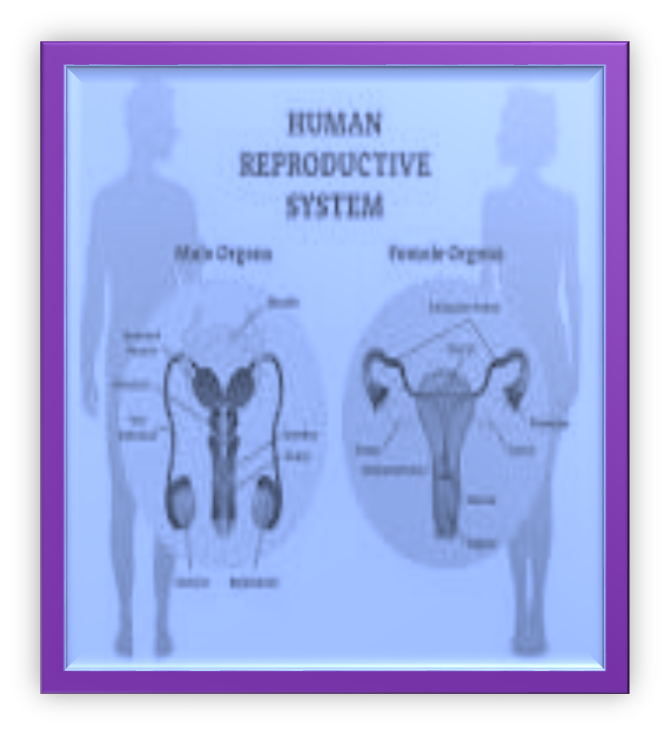 Sex
Sex describes the biological differences between men and women, which are universal and determined at birth.
Example : 
The differences in the organs related to reproduction.
Prof.M.Amala Jansi,LCE
Definition of “Sex”
Sex’ refers to the biological characteristics or natural biological differences between men and women, for example, the differences in the organs related to reproduction. A person’s sex is biologically determined as female or male according to certain identifiable physical features which are fixed. Women’s marginalization has often been seen as ‘natural’ and a fact of their biology.
Prof.M.Amala Jansi,LCE
Gender
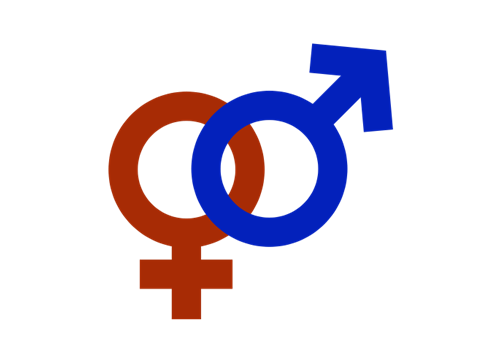 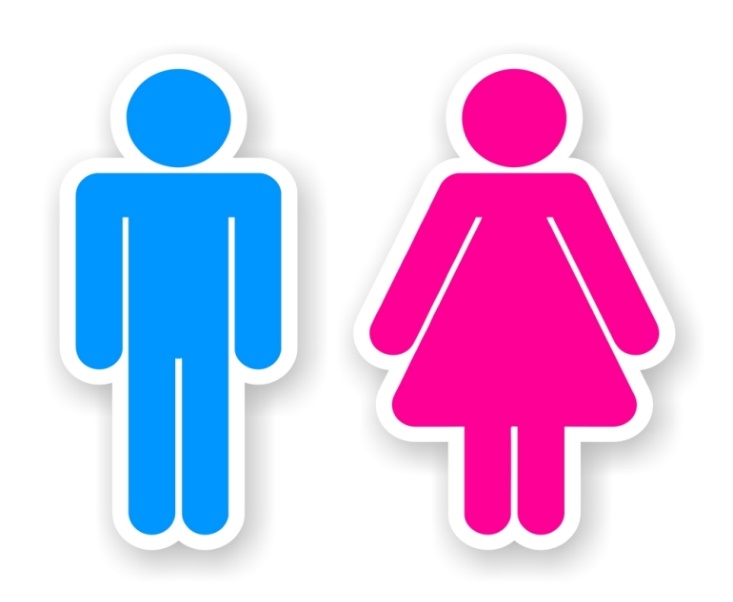 Gender refers to the roles and responsibilities of men and women that are created in our families, our societies and our cultures.
Prof.M.Amala Jansi,LCE
Definition of “Gender”
Gender refers to the cultural, socially constructed differences between the two sexes. It refers to the way society encourages and teaches the two sexes to behave in different through socialization. ‘Gender’ and the hierarchical power relations between women and men based on this are socially constructed, and not derived directly from biology.
Prof.M.Amala Jansi,LCE
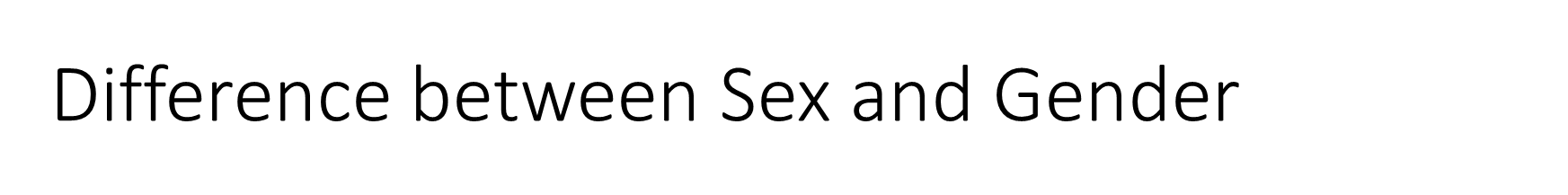 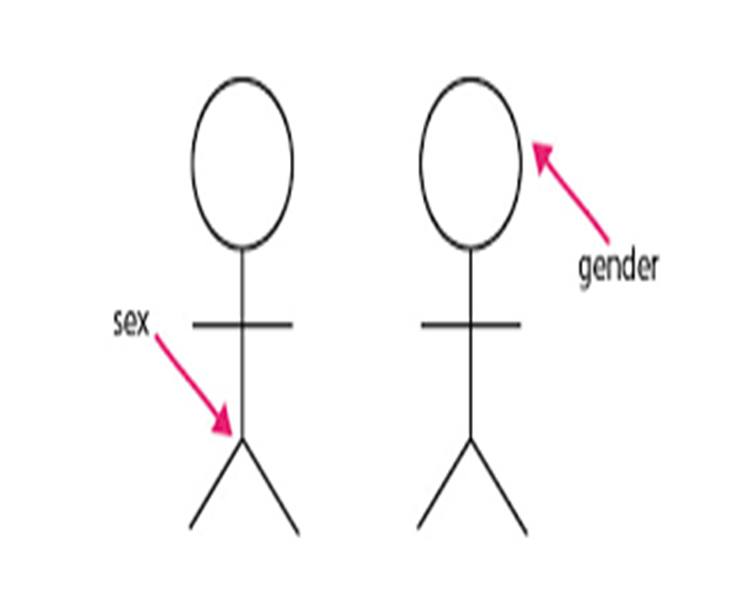 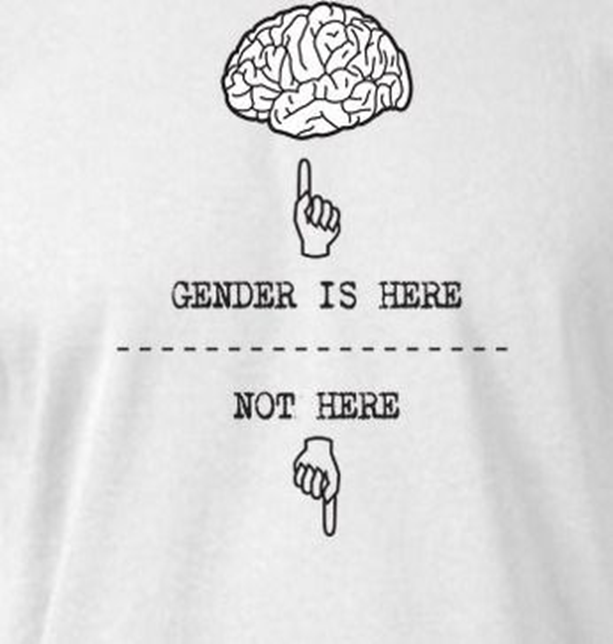 Prof.M.Amala Jansi,LCE
Prof.M.Amala Jansi,LCE
Sex
Gender
Prof.M.Amala Jansi,LCE
Gender Stereotypes
Stereotype is a fixed, general image of a person or thing shared by many people.
Gender role stereotyping occurs when a person is expected to enact a series of norms or behaviors based upon their sex.
Gender stereotypes are simplistic generalizations about the gender attributes, differences, and roles of individuals or groups. Stereotypes can be positive or negative.
Traditionally, the female stereotypic role is to marry and have children.
The male stereotypic role is to be the financial provider.
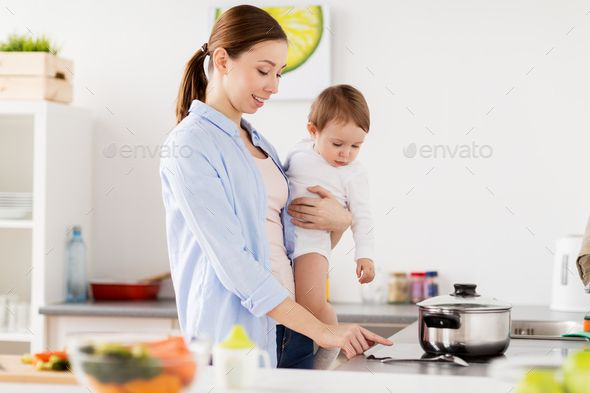 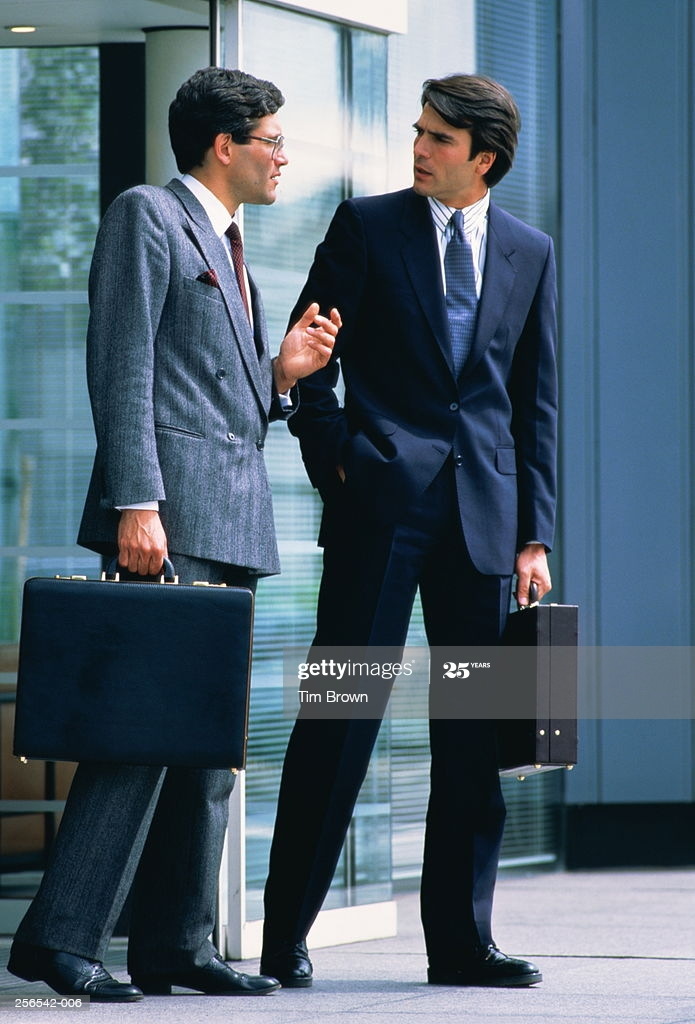 Prof.M.Amala Jansi,LCE
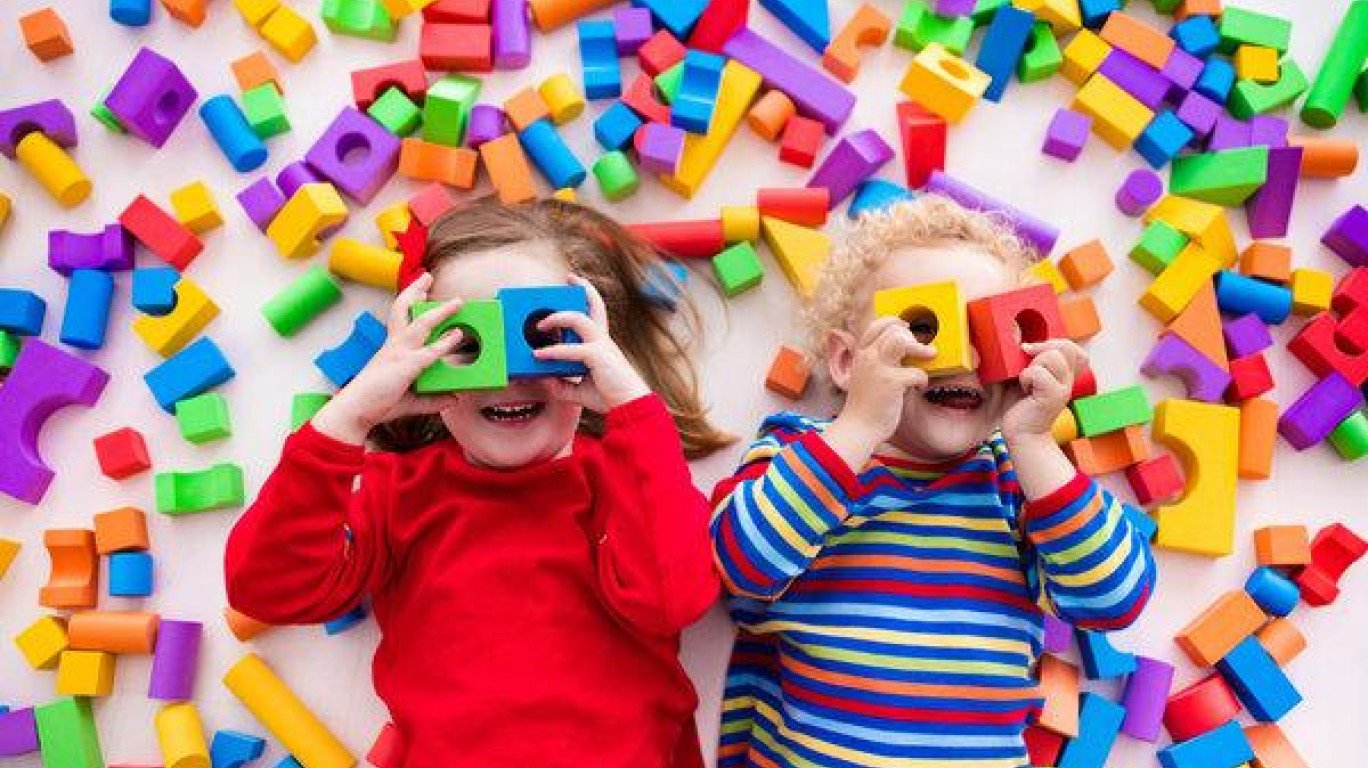 Gender roles in society
The  behaviors  of  men  and  women  that  are  considered  socially  appropriate  are called gender roles.
Prof.M.Amala Jansi,LCE
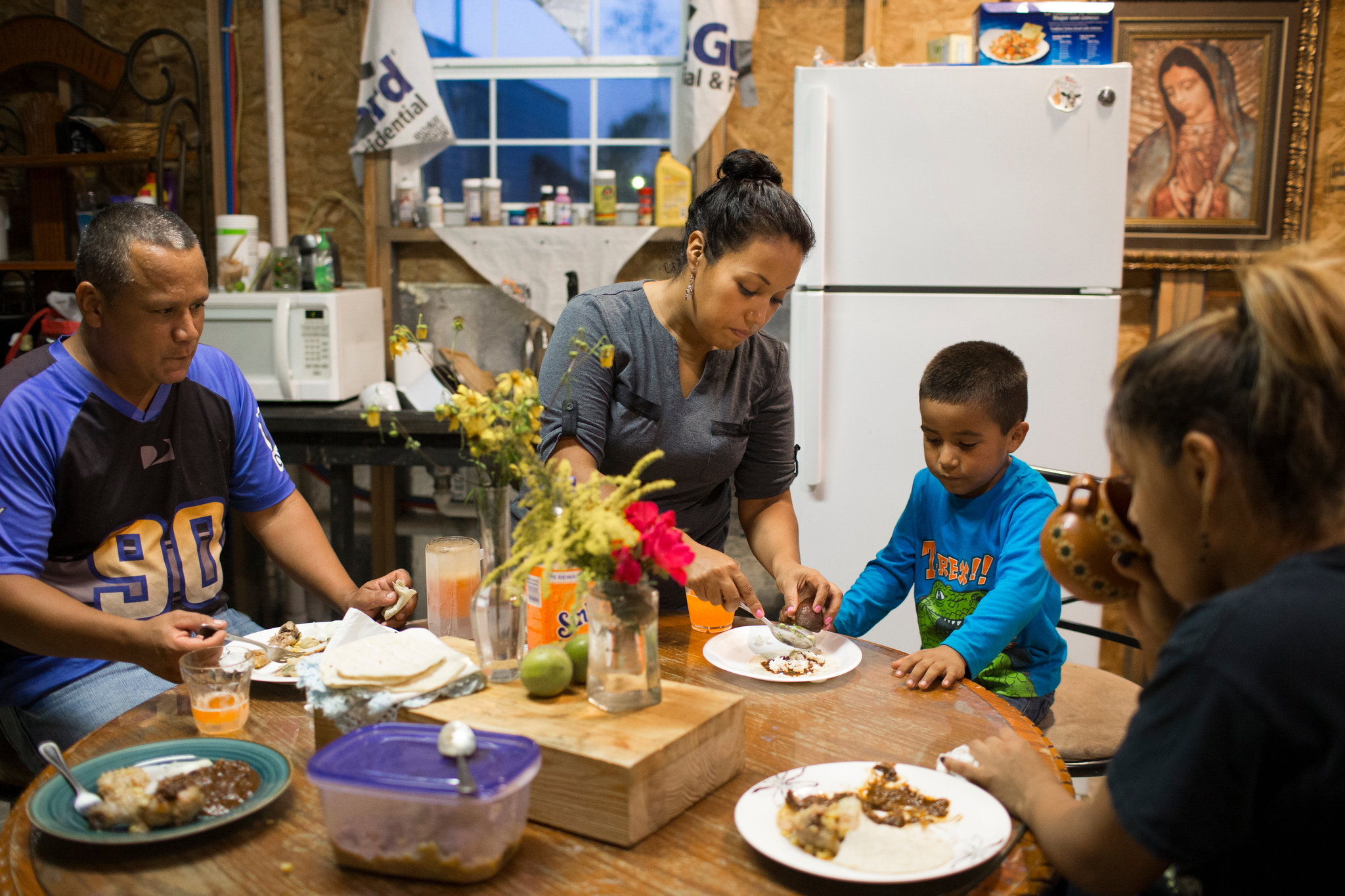 Family
Gender roles are defined by the socio-cultural norms of any society.
In most of the societies the family systems are based on the gender roles.
Types of activities, including preference of toys, play styles, discipline, chores, and personal achievements.
Prof.M.Amala Jansi,LCE
Today …..The modern Social Structure
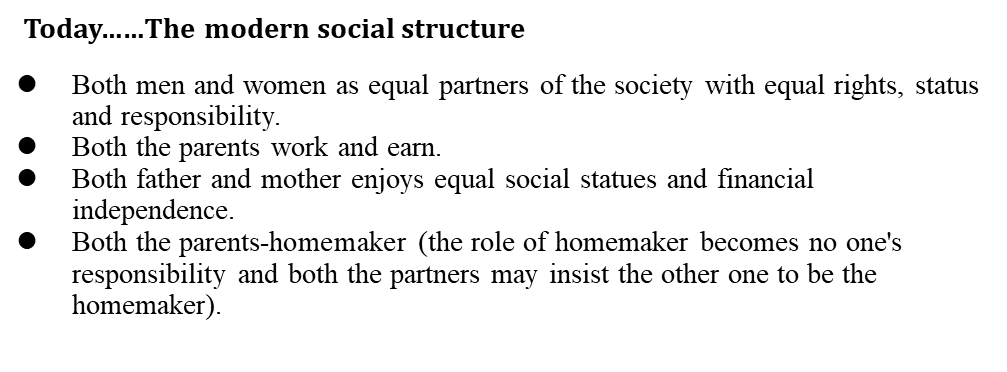 Prof.M.Amala Jansi,LCE
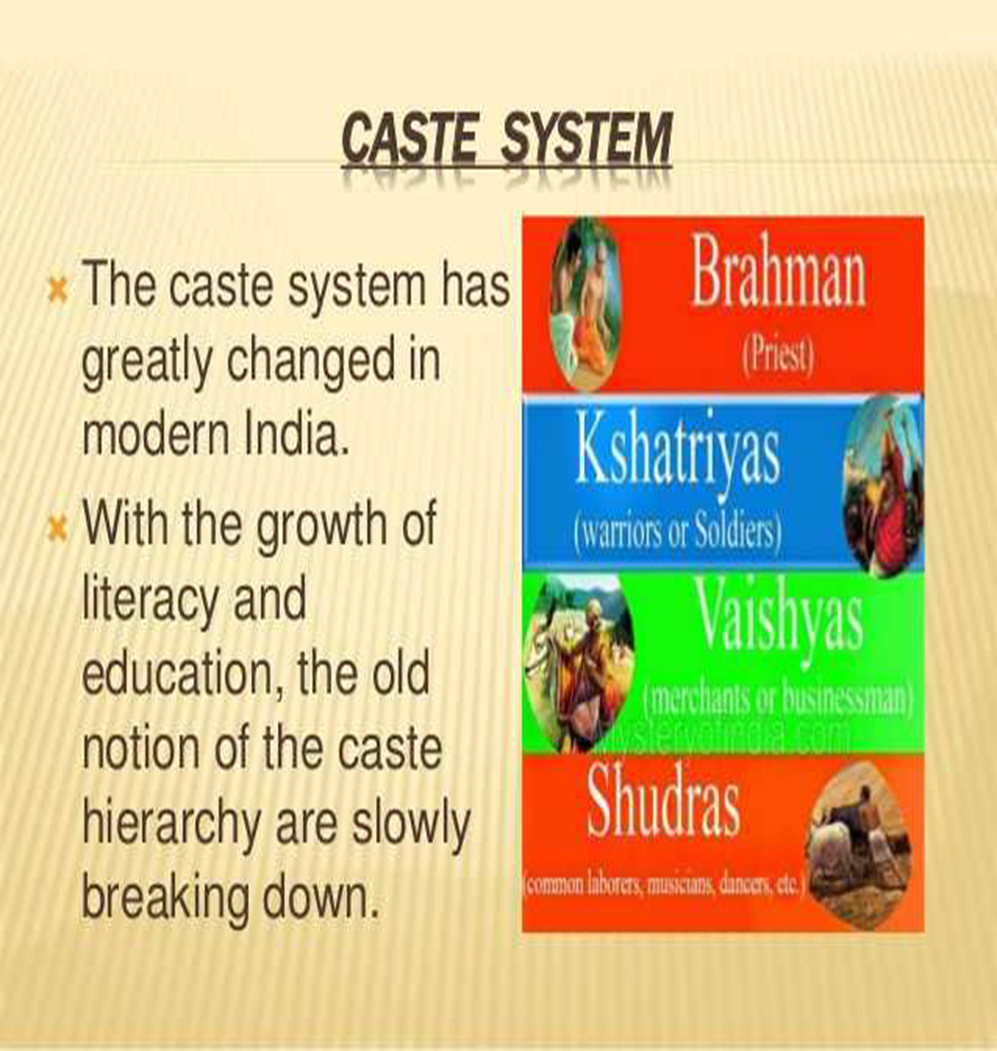 Prof.M.Amala Jansi,LCE
Gender Roles in Class
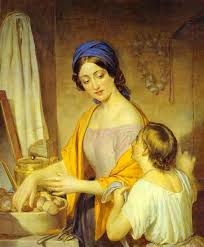 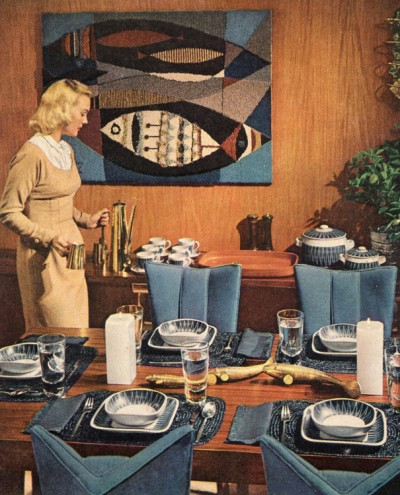 Lower
Middle
Upper
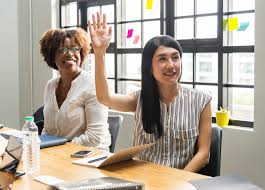 Prof.M.Amala Jansi,LCE
Religion
The main religions of the world all contain certain ideas about the appropriate roles for men and women in society, and traditionally, this has placed women in the home and men in the ‘outside’ world.
The cultural and religious activities that negatively impacted against the education of the girl child were most found.
Prof.M.Amala Jansi,LCE
Culture & Popular Culture
Culturally determined gender ideologies define rights and responsibilities and what is ‘appropriate’ behaviour for women and men. 

Expectations about attributes and behaviours appropriate to women or men and about the relations between women and men – in other words, gender – are shaped by culture.
The term ‘popular culture’ was coined in the 19th century or earlier. 
The abbreviated form “pop” for popular.
For example: Generally, super heroes are men. Women always expect to rescue.
Prof.M.Amala Jansi,LCE
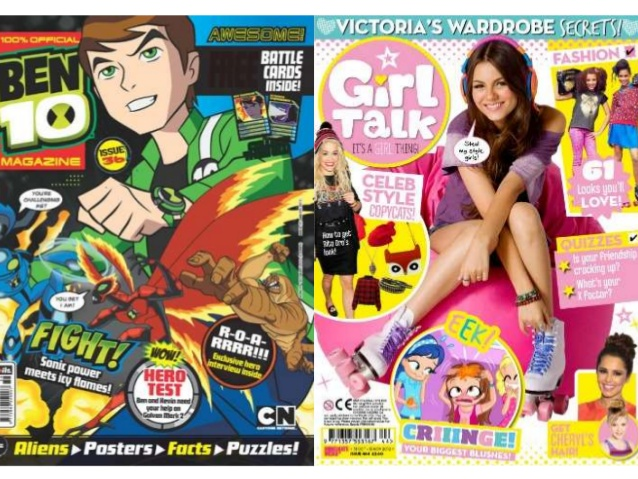 Media
The main aim of mass media is to be universal and suitable for everyone, in order to gather the largest possible audience.
Mass media not only gives people information and entertainment, but it also affects people’s lives by shaping their opinions, attitudes and beliefs. 
Portrayed-gender  stereotypes.
Prof.M.Amala Jansi,LCE
Advertisement
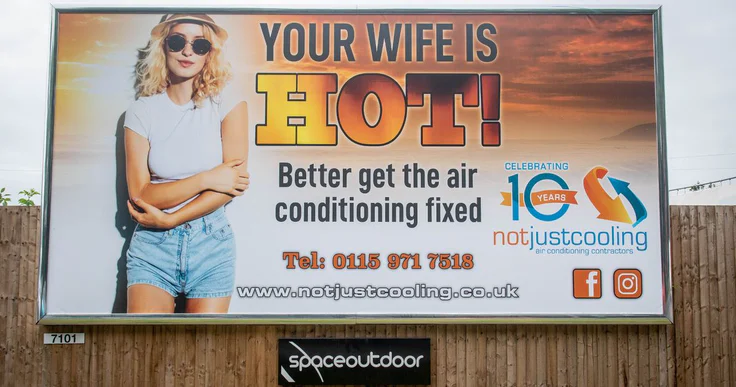 Men  generally  advertise  cars, cigarettes,  business  products or  investments,  whereas women  are  shown  rather  in  the commercials with cosmetics and domestic products.
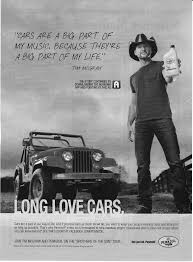 Prof.M.Amala Jansi,LCE
Films
The Bollywood films have well portrayed the changes happening in the society the films has always been criticized for its almost ignoring the issues of gender.
Prof.M.Amala Jansi,LCE
Law and State:
Law is pervasive and affects many aspects of people’s lives, women and men alike. 
Inequalities in endowments, access to resources and rights, social (and household) status, voice and agency are perpetuated, codified, contested and redressed through norms and the institutions established or resulting from such norms, be they social or legal.
Prof.M.Amala Jansi,LCE
Gender Inequality
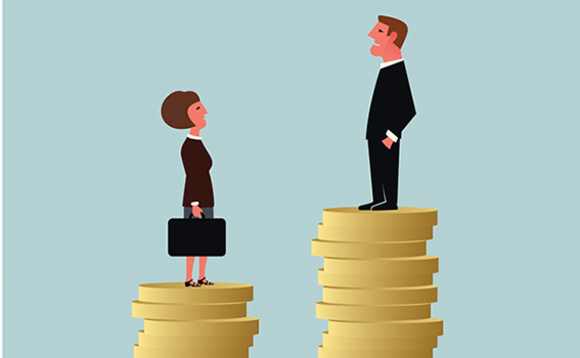 Gender inequality is the unequal treatment or perceptions of individuals based on their gender. It arise from differences in socially constructed gender roles.
Prof.M.Amala Jansi,LCE
Important causes of gender disparity
Poverty
Illiteracy
Lack of Employment Facilities
Social Customs , Beliefs and Practices
Social Altitude
Lack of Awareness of Women
Prof.M.Amala Jansi,LCE
Reasons for gender inequalities in India
Education
Religious belief
Weaker Sex
Lack of resources
Lack of awareness
Giving importance to male child
Dowry system
Other reasons : Due to diversity on many counts like differences in ideas , opinion , language , colour , region and caste.
Prof.M.Amala Jansi,LCE
HOW TO REDUCE INEQUALITY:
IN EDUCATION
Offering high level education
Social integration
Increasing women employment
Involving them in active politics and social activities
Arranging social protection programs
Generating awareness among parents
Giving scholarships to girls
Others
Policies, recommendations and initiatives for gender equality
Welfare Programmes and Policies for Women by Government 
 Policies of the Government
Prof.M.Amala Jansi,LCE
Gender-just education outside school settings
Agency of Education:
Formal: This includes institutions deliberately set up by the society with specific objective of carrying out the various functions of education. Ex: the school
Informal: This includes institutions which perform educational functions just incidentally and indirectly. Ex: Family , peer group, youth clubs…
Non-formal Education (NFE) is any organized educational activity that takes place outside the formal educational system. Usually it is flexible, learner-centered, contextualized and uses a participatory approach. There is no specific target group for NFE; it could be kids, youth or adults. Ex:NGOs.
Prof.M.Amala Jansi,LCE
Questions for Discussion and Reflection
Differentiate gender and sex.
Explain the various gender roles in society.
Discuss the reasons for gender inequalities and effective ways to remove inequality.
What is the status of gender equality in present India?
Prof.M.Amala Jansi,LCE
Future Reading…..
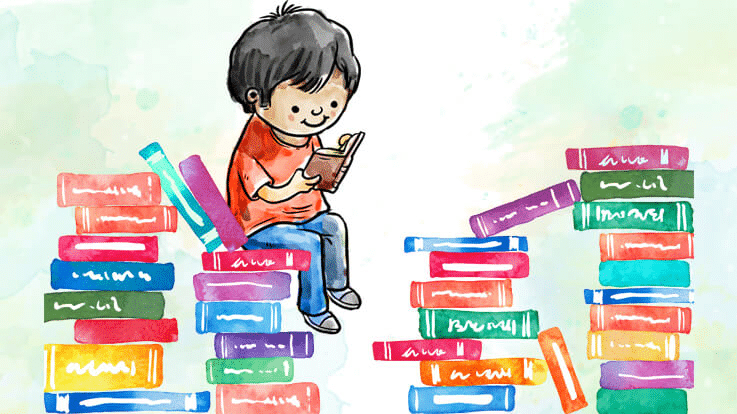 Lippa , Richard A. 2002. Gender, Nature, and Nurture. Mahwah, NJ: L. Erlbaum.
Oakley, Ann. 1972. Sex, Gender, and Society. New York: Harper and Row.
Thorne, Barrie. 1993. Gender Play: Girls and Boys in School. New Brunswick, NJ: Rutgers
   University Press.
Website:
http://www.ekvilib.org/wp-content/uploads/2017/06/01_Gender_Concepts.pdf
https://digitalcommons.library.umaine.edu/cgi/viewcontent.cgi?article=1000&context=soc_facpub
Prof.M.Amala Jansi,LCE